Produção de Aminoácidos
L-Lisina
Produção de L- lisina
Lisina: aa essencial usado na suplementação de rações a base de cereais;
Utilização em suplementos alimentares (parenteral)
Maior produção no Japão, onde tb é produzido o ácido glutâmico
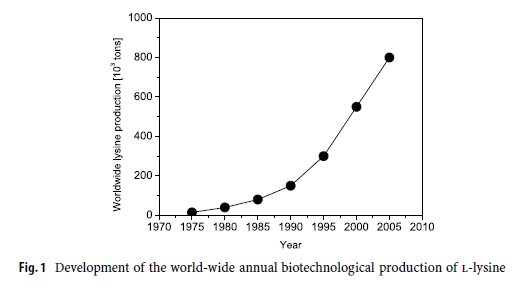 L-Lisina
Descoberta: Corynebacterium glutamicum 
Cepas: gêneros Corynebacterium e Brevibacterium e mutantes (auxotróficos para homoserina e metionina-treonina)
Isômero L-Lisina é o biologicamente mais ativo e é obtido por fermentação
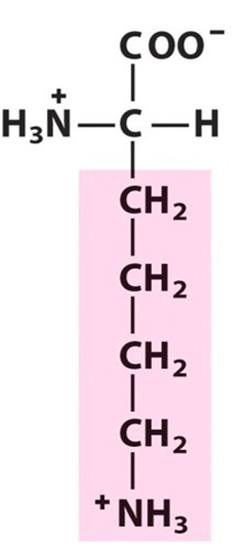 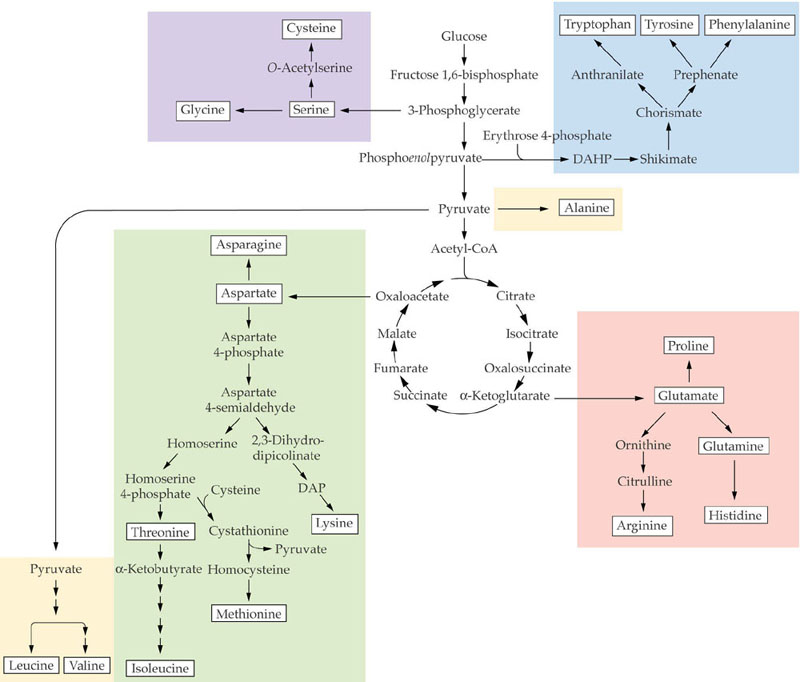 Aa família do aspartato
Aa família do alfa-cetoglutarato
piruvato
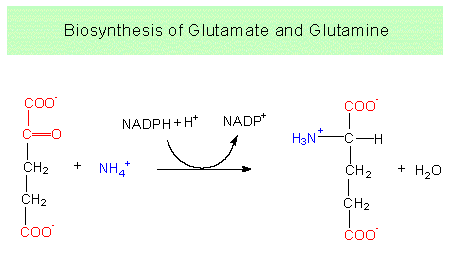 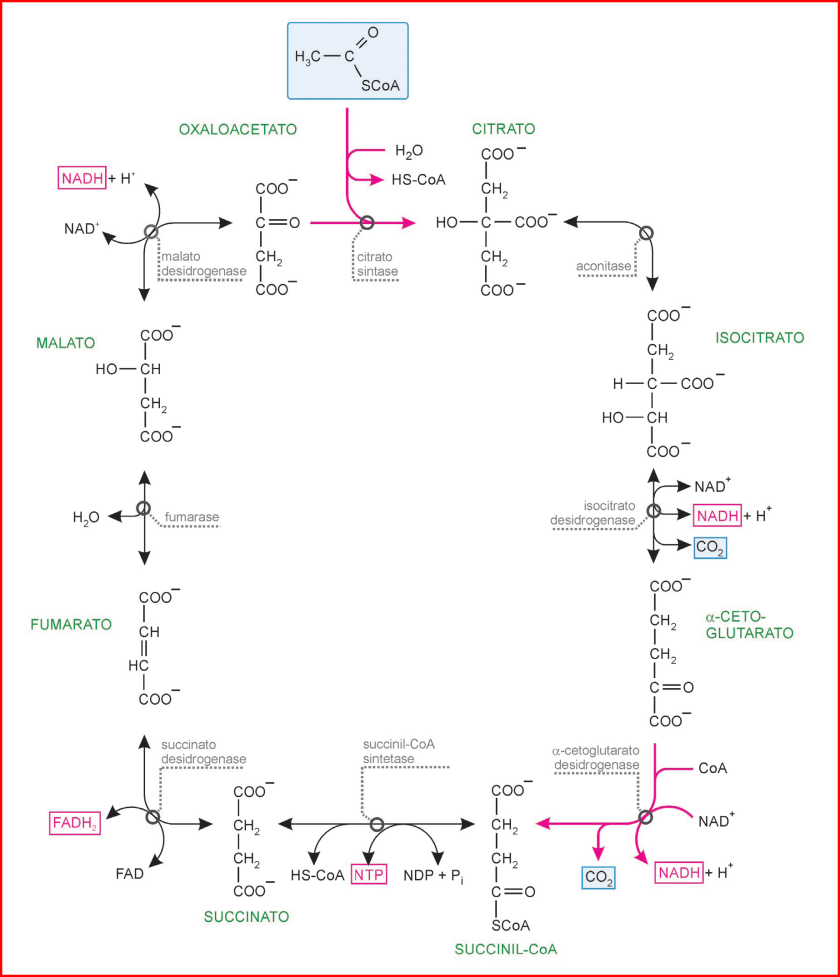 C. glutamicum 
produtoras de ácido glutâmico
α-Cetoglutarato desidrogenase
Glutamato desidrogenase
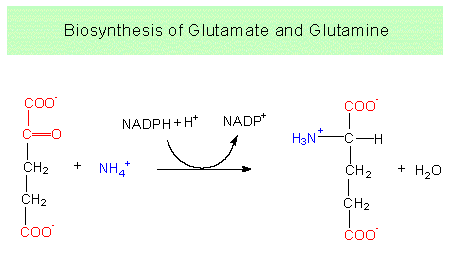 Glutamato desidrogenase
Ácido Glutâmico
Reações Anapleróticas
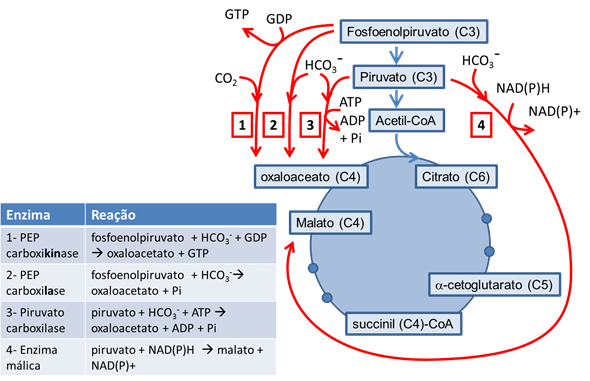 Reações de Reposição
synthesis of homoserine, accumulates lysine.
Como a bactéria cresce e produz ácido glutâmico (AG) ? Corynebacterium glutamicum
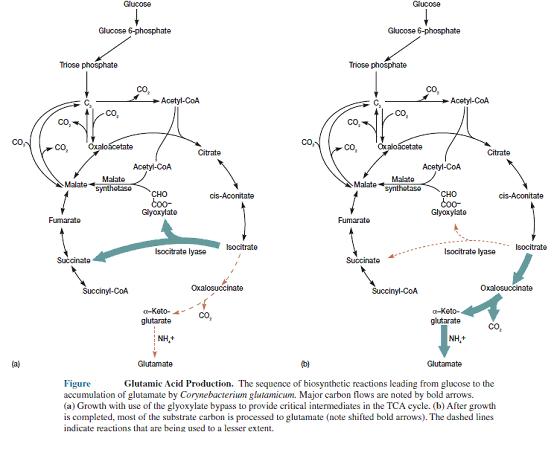 Produção AG
Crescimento e formação dos intermediários
Piruvato
Piruvato
Piruvato carboxilase
Enzima málica
Piruvato carboxilase
Enzima málica
Glioxilato
Biossíntese da lisina
Principais precursores
Oxalacetato/aspartato: ciclo de Krebs , reações anapleróticas

NADPH: necessário às sínteses redutivas (via das pentoses P)

Piruvato: glicólise 

NH4+: a concentração da fonte de N vai definir a via metabólica. Fornecido no meio de cultura.
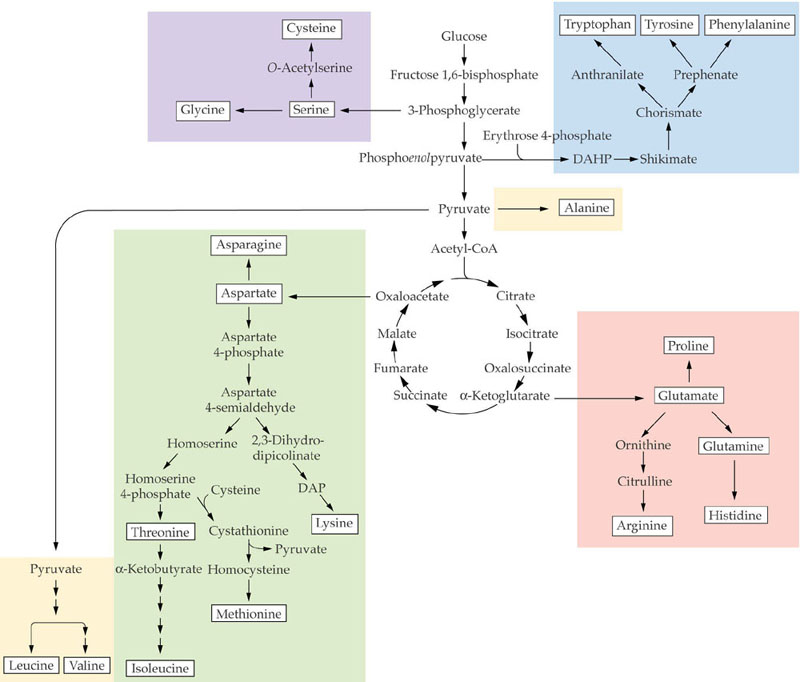 Aa família do aspartato
Aa família do alfa-cetoglutarato
piruvato
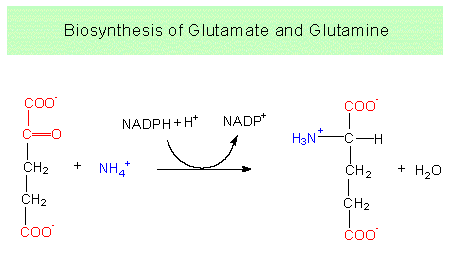 Reações Anapleróticas
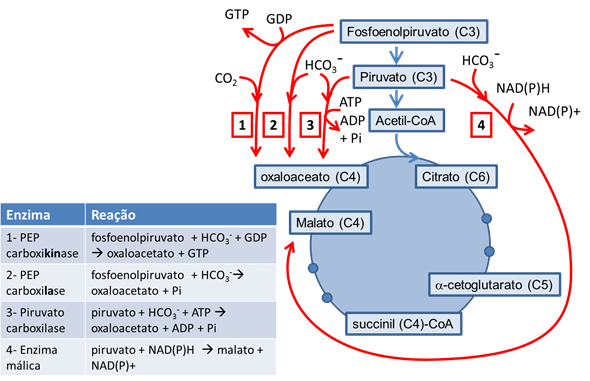 Reações de Reposição
Corynebacterium
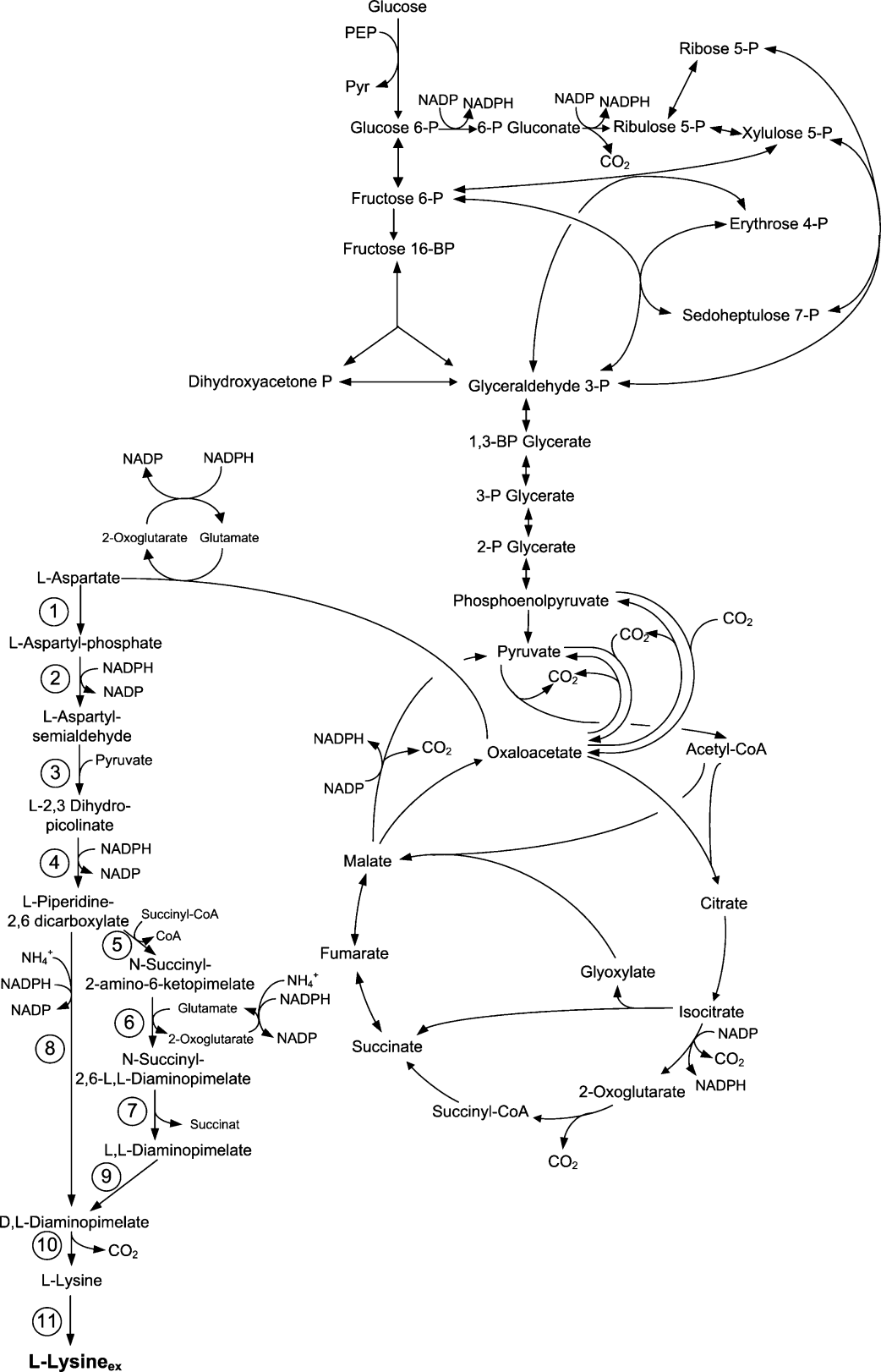 Via das pentoses fosfato
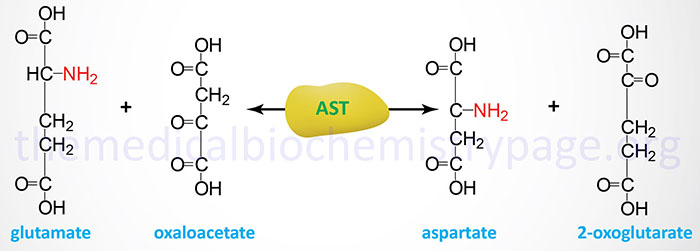 Fornece NADPH
Aspartato aminotransferase
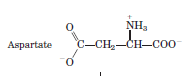 Aspartato aminotransferase
Aspartato quinase
Fornecem oxalacetato:
Fosfoenolpiruvato carboxiquinase

Fosfoenolpiruvato carboxilase

Piruvato carboxilase

Enzima málica

Ciclo do glioxilato
succinase
desidrogenase
-
-
Corynebacterium
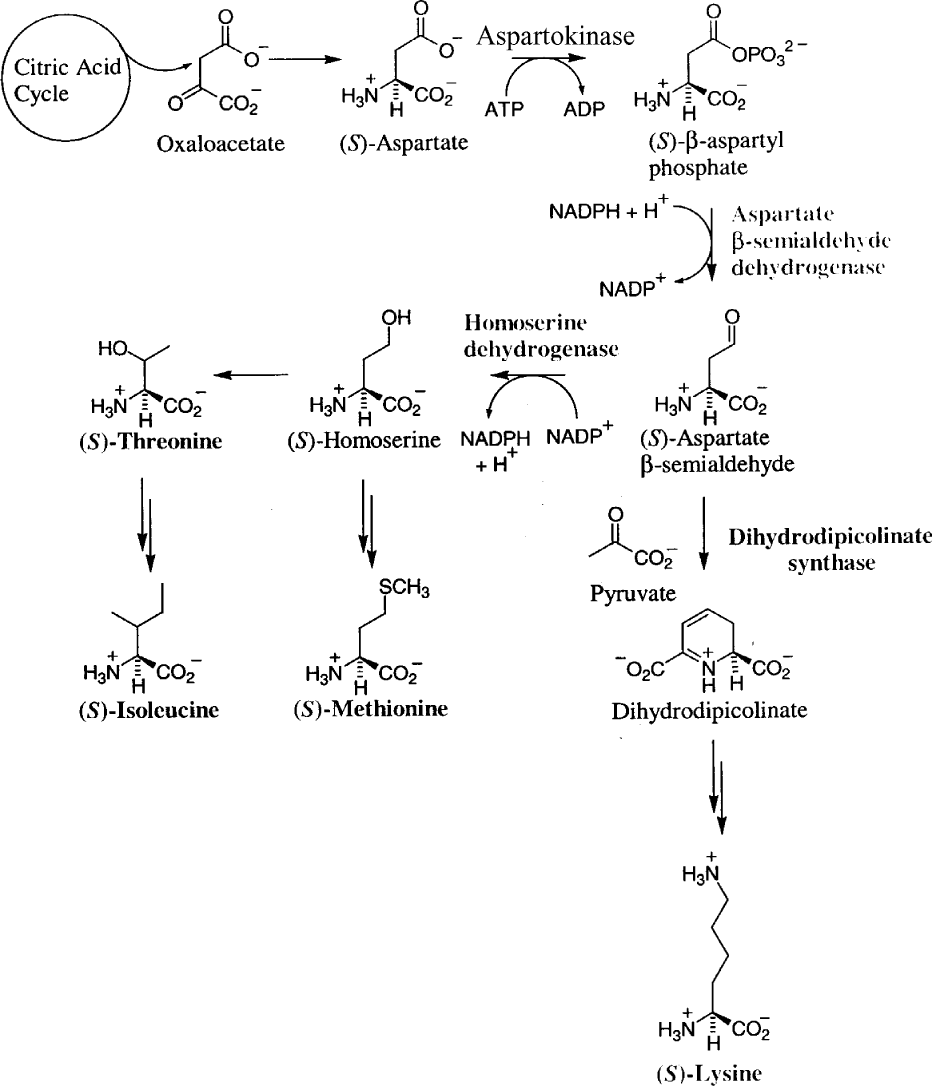 -
-
Dihydrodipicolinate reductase
Vias de biossíntese:
Via ácido diaminopimélico (C. glutamicum)
Regulação
Aspartato quinase*
Dihidrodipicolinato sintase
Dihidrodipicolinato redutase
Produção de L- lisina
1- mutação clássica
mutantes auxotróficos (para homoserina e metionina- treonina) adicionados em conc. Sub-ótimas);

 mutantes regulatórios: inibição da retroinibição por lisina;
Melhoramentos do C. glutamicum
Por mutação clássica
Mutantes auxotróficos
Inibição da Inibição por feedback (atividade da enzima inibida pelo produto da via metabólica)
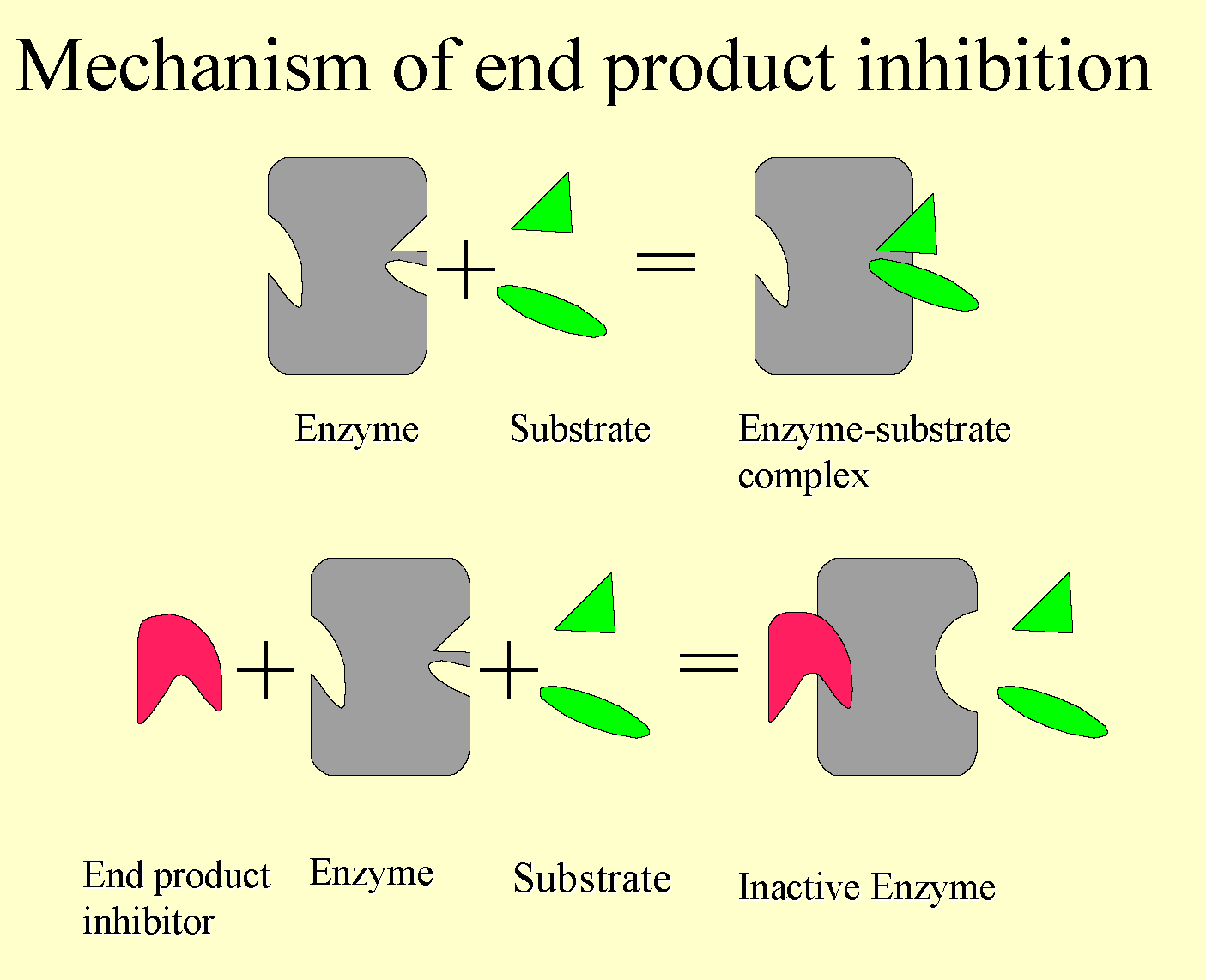 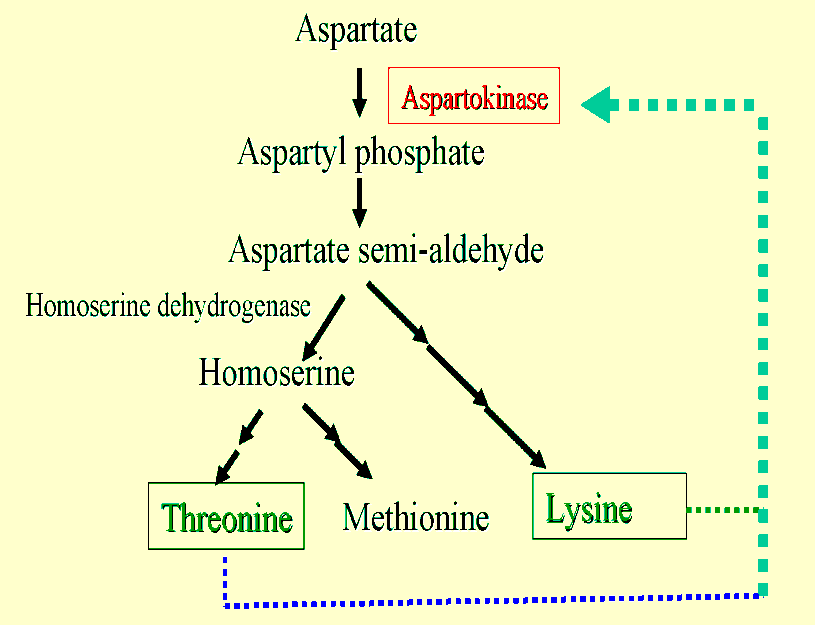 Melhoramentos do C. glutamicum1. Mutantes auxotróficos
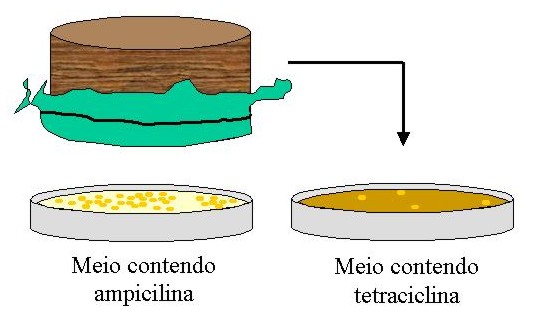 Prototróficos
Cresce tanto em meio mínimo quanto completo
Mutante altamente produtores de lisina
Auxotróficos só crescem em meio completo contendo  homoserina
Melhoramentos do C. glutamicum
2. Mutantes resistentes à retro-inibição por lisina
Antimetabólitos: Análogos da lisina, compostos similares aos metabólitos de interesse (lisina), que podem causar inibição por feedback, diminuindo o metabolismo e consequentemente o crescimento...
S-(β-aminoetil-L-cisteína): usado para seleção de cepas resistentes ao feedback por lisina. Seleciona mutantes insensíveis à retroinibição por lisina
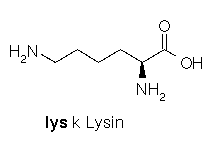 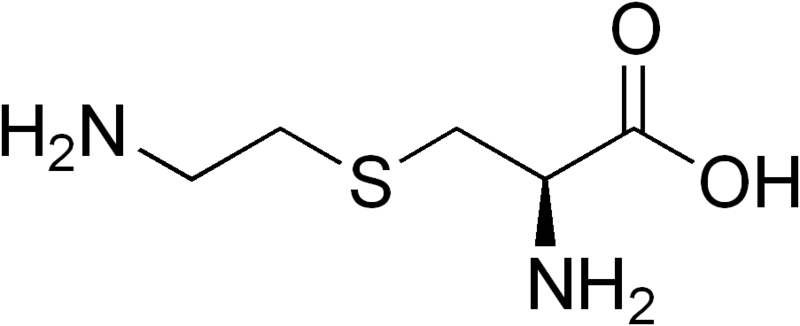 S- (β-aminoetil-L-cisteína)
Os mutantes resistentes ao antimetabólito são os que não sofrem mais retroinibição por lisina
Melhoramentos do C. glutamicum
2-Engenharia metabólica da biossíntese de lisina
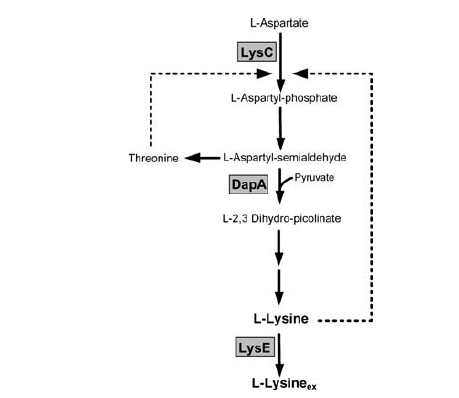 Lys C: aspartato quinase (inibida por treonina e lisina)
Controlada por:
 - inibição da retroinibição** e 
 - superexpressão do gene lys C

Dap A: dihidropicolinato sintase
- Amplificação e clonagem do gene

Lys E:
Superexpressão do gene lisina exporter
para aumentar a secreção